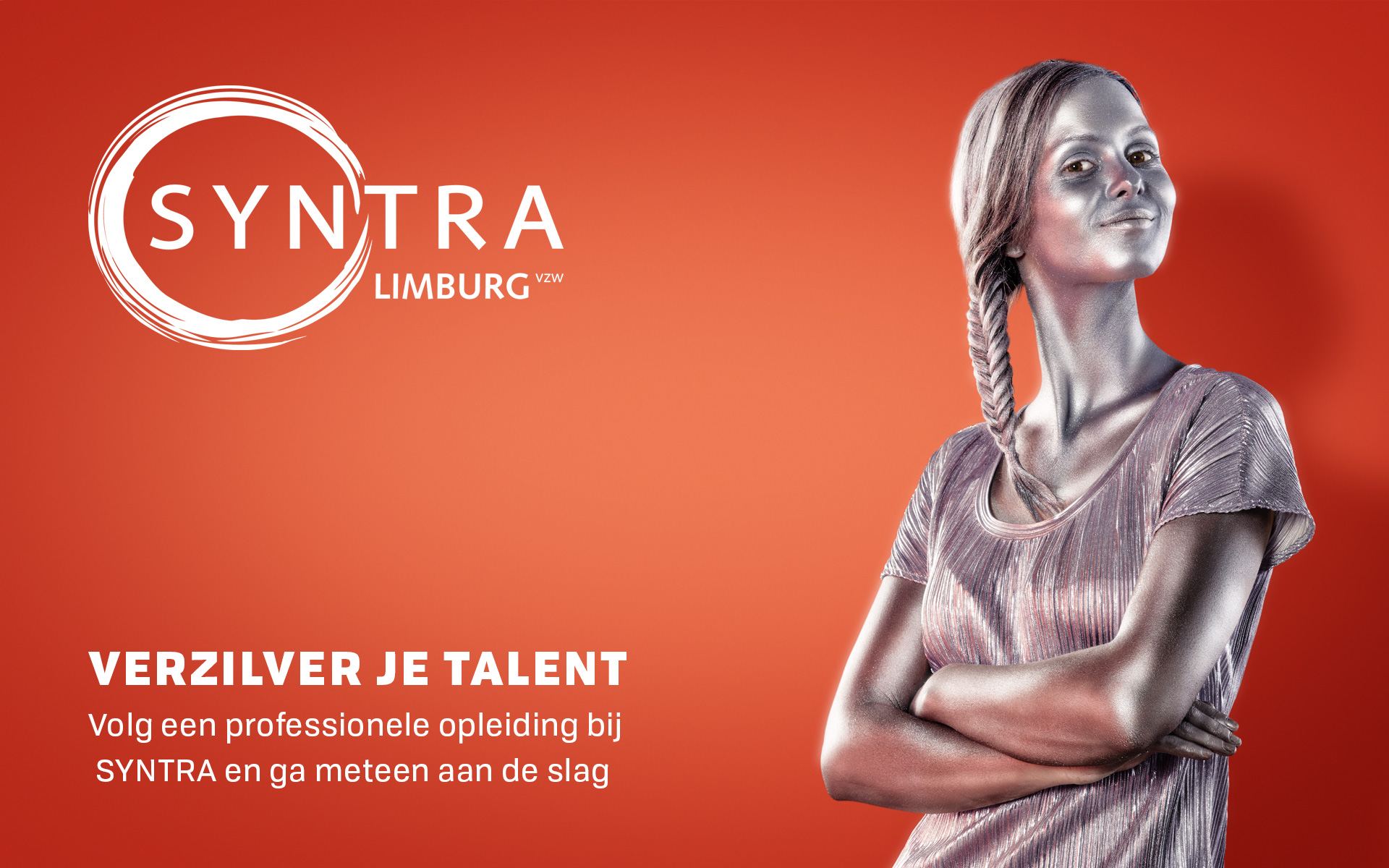 SYNTRA Limburg
Titel Monografie
	Naam cursist
EINDPROEF “Opleiding”
Opsomming 1
Opsomming 2
Opsomming 3
Opsomming 3.1
Opsomming 3.2
Opsomming 3.3
Opsomming 4
TITEL
Eventueel afbeelding/opsomming/…
TITEL
Opsomming 1
Opsomming 1.1
Opsomming 1.2
TITEL
TITEL
TITEL
TITEL
TITEL
TITEL
TITEL
Opsomming 1
Opsomming 2
CONCLUSIE
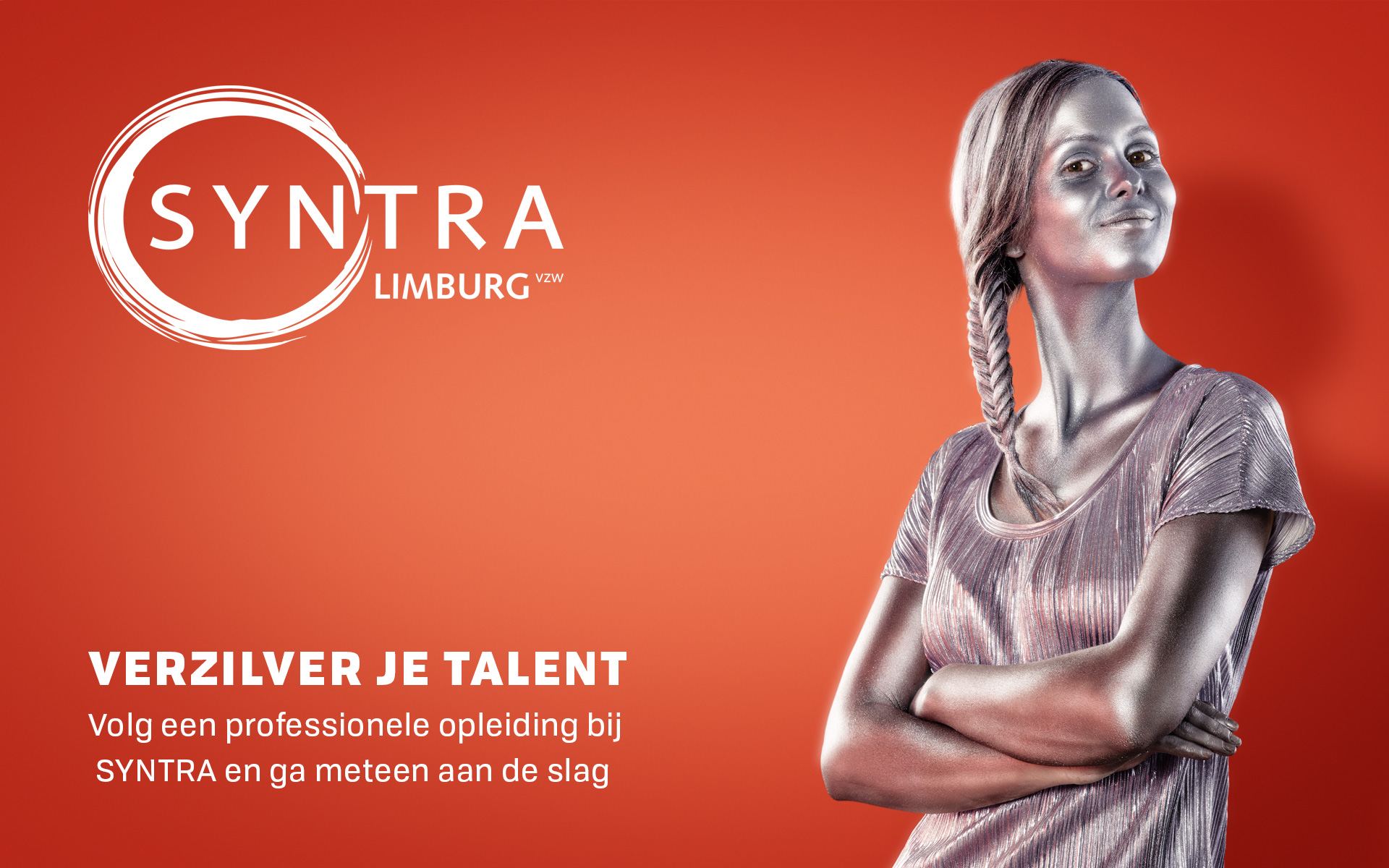 SYNTRA Limburg